Газетно-журнальні видання в українському медіапросторі всеукраїнські, регіональні та районні
1. Закон «розгалуження знання» в журналістикознавстві крізь оптику інформаційного суспільства.
Логіка Д. Белла, автора концепції постіндустріального суспільства, та його послідовників полягала в тому, що постіндустріальне суспільство не просто кількісне нагромадження рис і ознак попередніх етапів розвитку людства, а вихід на нову якість, воно засадничо відрізняється від попередніх його типів.
На думку Д. Белла, сутність знання в інформаційну епоху вирішально змінилася. У попередню добу технічні відкриття були доволі поверхово пов'язані з теоретичною наукою та здійснювалися часом шляхом багатьох проб і помилок. В інформаційному суспільстві зростає значення фундаментальної науки та скорочуються терміни віднайдення її практичного застосування. На підставі своїх спостережень Д. Белл сформулював закон:
«Просування в будь-якій галузі стають все більш залежними від первісної теоретичної 
роботи, яка кодифікує вже відоме і вказує шлях до емпіричного підтвердження». 

І далі відзначив: «Фактично теоретичне знання все більше стає стратегічним ресурсом, стрижневим соціальним принципом, а університети, дослідницькі організації та інтелектуальні інститути, де воно кодифікується і збагачується, виявляються стрижневими структурами новонароджува-ної цивілізації».
На роль актуального завдання сьогодні висувається осмислення проблеми, яка досі поверхово розглядалася в медіастудіях, — внутрішньої структури науки про журналістику й у цілому медіадіяльність.
Його внутрішня структура й особливості
Об’єкт дослідження
Предмет дослідження
Знання про журналістику
Комунікативні науки підтвердили загальний закон розвитку знання — зростання його відбувається експоненціальними темпами. Нагадаю, що експоненціальна функція репрезентована формулою у = ап\можливо, нам зрозуміліше в цьому у розумінні вживати поняття геометричної прогресії. Є різні способи вимірювання знання:
за темпами зростання університетських бібліотек
за темпами появи наукових (а потім інших) журналів
за кількістю захищених дисертацій та ін
Найважливіша особливість розвитку знання — це його зростання не у вигляді механічного нагромадження, а у вигляді розгалуження, тобто утворення нових (часом численних) напрямків і спеціальностей у межах кожної попередньої традиційної галузі науки.
Сам предмет журналістикознавства — комунікаційні процеси в суспільстві — універсальний, різнобічний, тому журналістська наука потребує об'єднання зусиль учених різних напрямків, а не протиставлення їх.
Фріц Махлуп у своїй книзі «Виробництво й поширення знання в Сполучених Штатах» установив, що знання можуть бути п'яти типів:
Практичні
Небажані
Непотрібні або розважальні
Інтелектуальні
Духовні
Для журналістики актуалізуються перші два типи знання.
Очевидною стає істина: настановою для підготовки журналістів має бути збереження гуманітарного потенціалу журналістської освіти, живе спілкування Учителя й учня. Інформаційні ж технології мають лишитися тим, для кого вони й створені, — фахівцям з прикладних соціально-комунікаційних технологій, поліграфістам, технікам, операторам та іншим технічним працівникам, які покликані обслуговувати журналістів.
2. Сенсація в тоталітарній журналістиці.
Радянська журналістика приписувала собі виключне право об'єктивності у відображенні дійсності, звинувачуючи, навпаки, так звану капіталістичну пресу в спотворенні реальної картини світу під впливом залежності від «грошового мішка буржуазії». За задумом більшовицьких ідеологів, радянська преса має прямий доступ до істини, а буржуазна навічно забруднена потягом до п'ятьох «с»:
Секс
Скандал
Смерть
Сміх
Сенсація
Радянська (тоталітарна) журналістика справжні «надзвичайні події або факти» (голодомор, репресії) обходила своєю увагою; натомість виробляла сталу традицію працювати в жанрі ідеологічної сенсації.
Сенсація в тоталітарній журналістиці має ідеологічний (пропагандистський, агітаційний) і спонукальний характер; її місія — приголомшити приватну людину (а нею є більшість читачів) виключними позитивними прикладами і пропонувати їх для наслідування, переводити піднесене, видатне в план буденності, спонукати людину жити на межі напруження її сил; причому сенсаційні події та факти негативного змісту приховуються й замовчуються.
Існують такі типи сенсації:
Сенсація першого типу
З погляду гуманізму та загальнолюдської моралі вона більше відповідає потребам і інтересам звичайної людини.
Травмує людську психіку, маючи настанову на постійне виховання, спонукування людини, яка не має зазвичай до того природних даних, бути інакшою, ніж їй судилося від природи.
Сенсація другого типу
Людина в тоталітарному суспільстві переживає сталий дискомфорт від конфлікту (а можливо, і прірви) між реальністю, спостережуваною в довкіллі, з одного боку, і журналістською віртуальною (вигаданою) дійсністю, яка нав'язується їй зі шпальт газет і журналів, з радіоефіру й телевізійних екранів, — з іншого.

Ці спостереження засвідчують антигуманну сутність, ворожу налаштованість до людини тоталітарного суспільства і тоталітарної журналістики та демонструють переваги соціально відповідальної її моделі, до якої прямують зараз українські медіа.
3. Як завоювати увагу читача: досвід міжнародної журналістики у світлі українських реалій.
Найголовнішим чинником тут є наклад, розмір аудиторії. Газети й журнали в сучасному світі опиняються на двох ринках:
на ринку читачів як носії інформації
на ринку реклами як носії оголошень
Головну статтю прибутків у західному світі журналістика має від реклами.
Свою аудиторію й продають журналісти рекламодавцям. Тому знову й знову постає проблема професійної майстерності, тобто мистецтва завоювати увагу читача, примусити його звернутися саме до вашого видання.
В Україні виник парадокс: чим вищий рівень професійності часопису, тим важче йому боротися за аудиторію, а посередні з професійного боку видання досягають великих тиражів.
Що ж складає основні елементи успіху провідних періодичних видань у світі? Це дотримання таких позицій:
Видання, у тому числі ті ділові, для досягнення успіху мають орієнтуватися не на фахову, а на загальну аудиторію, бути цікавими не лише для банкірів і фінансистів, але й для інтелігенції, наукових працівників, так званої широкої публіки;
У всіх, навіть фахових виданнях має бути загальнополітична соціально важлива частина, щоб у читачів не було потреби використовувати інші джерела інформації;
При зображенні подій важливо не ставати на бік якоїсь політичної партії чи групи, домагатися об'єктивності, безсторонності в подачі інформації, при висвітленні конфліктів озвучувати позиції однієї і другої сторони;
Проте позиція безсторонності не може поширюватися на коло питань, пов'язаних з національними інтересами народу, питаннями цілісності держави, соціального миру та спокою в ній. У цій тематиці часописи беззастережно повинні дотримуватися позиції патріотизму, стояти на захисті національної ідентичності, сприяти формуванню єдності етнічної та політичної титульної нації;
Важливо, щоб усі матеріали були написані простою, ясною мовою з найменшою кількістю складних, незрозумілих термінів; нейтральний, емоційно безбарвний тон повинен зберігатися в поданні інформації про конфлікти, політичну й соціальну боротьбу;
Журналісти не повинні ні з гонорарних, ні з фахових мотивів самі «тягнути» газету, а мають залучати до виготовлення інформаційних, а найголовніше — аналітичних матеріалів спеціалістів з різних галузей знання та людської діяльності. Завжди корисно мати надійну мережу інформаторів і аналітиків з числа високих урядовців, учених, письменників та ін.;
Великий ефект дає публікація на сторінках газети діалогу авторів з читачами або читачів між собою; читач у такому випадку бачить своє ім'я на сторінках часопису, він відчуває задоволення від того, що йому дають можливість висловитися, з його думкою рахуються, і з цих мотивів виявляє увагу до часопису;
Важливою складовою успіху видання є менеджмент; газета— це підприємство, і менеджмент тут має бути близьким до промислового; обов'язково слід проводити ретельні дослідження інформаційних очікувань і потреб аудиторії, на яку орієнтується видання; у зв'язку з цим необхідно періодично коректувати тематичну структуру газети з метою створення концепції видання, що динамічно розвивається та пристосовується до нових обставин;
Основні тематичні пріоритети в провідній західній пресі такі: тенденції розвитку ринків, політична інформація, нові технології, біржові зміни, журналістські розслідування, культура, спорт тощо.
Форма подачі матеріалу в газетах, способи створення її візуального образу:
4. Мас-медіа та дійсність.
Людині властиве прагнення бути поінформованою, її жага пізнавати світ є невтоленною і вічною потребою, яка підлягає задоволенню. Саме тому всі революції починалися з вимоги свободи слова, тобто з вимоги забезпечити право людини на отримання достовірної, правдивої, не викривленої тенденційно інформації.
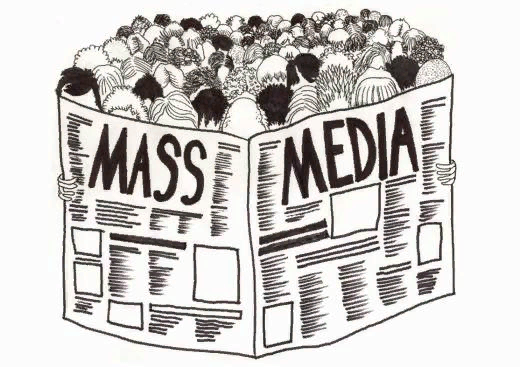 На жаль, на сьогодні можна сміливо твердити, що сфера мас-медіа захоплена дилетантами. Вибухове її розширення, що сталося на початку 1990-х років, коли кількість часописів зростала неймовірно швидко, особливо в порівнянні зі стабільною їх кількістю за радянського часу, в журналістику потягнуло величезну кількість осіб, які до того масово інформаційною діяльністю не займалися й не навчалися журналістиці.
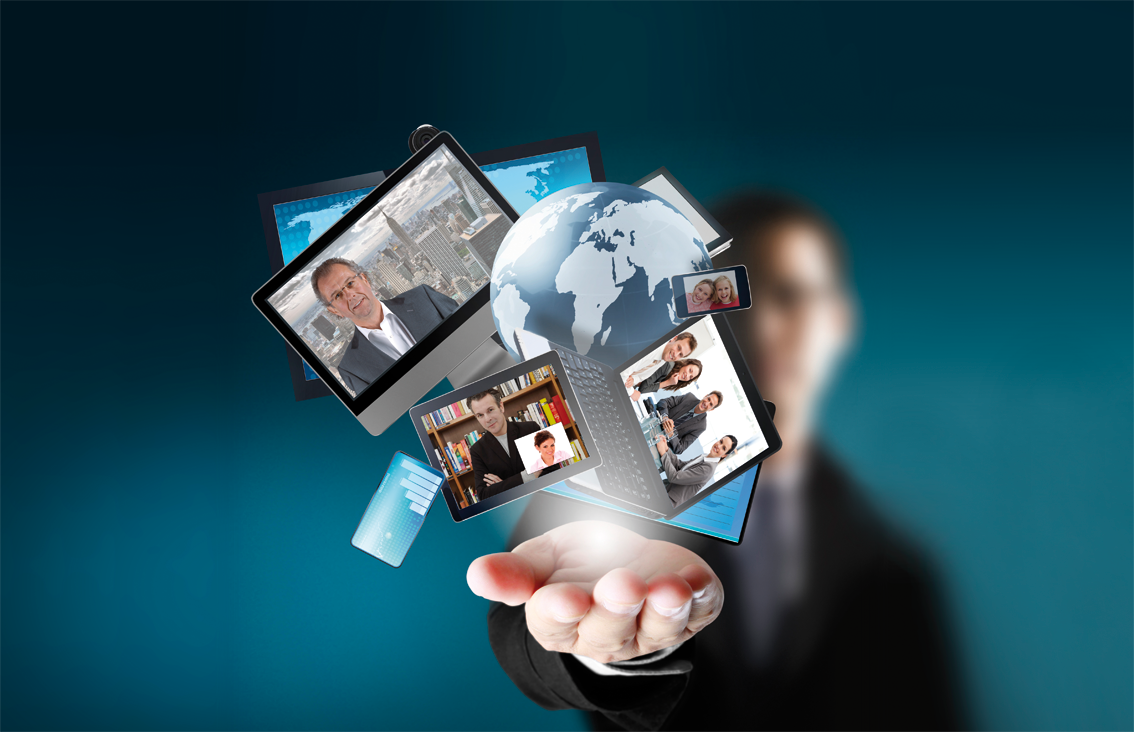 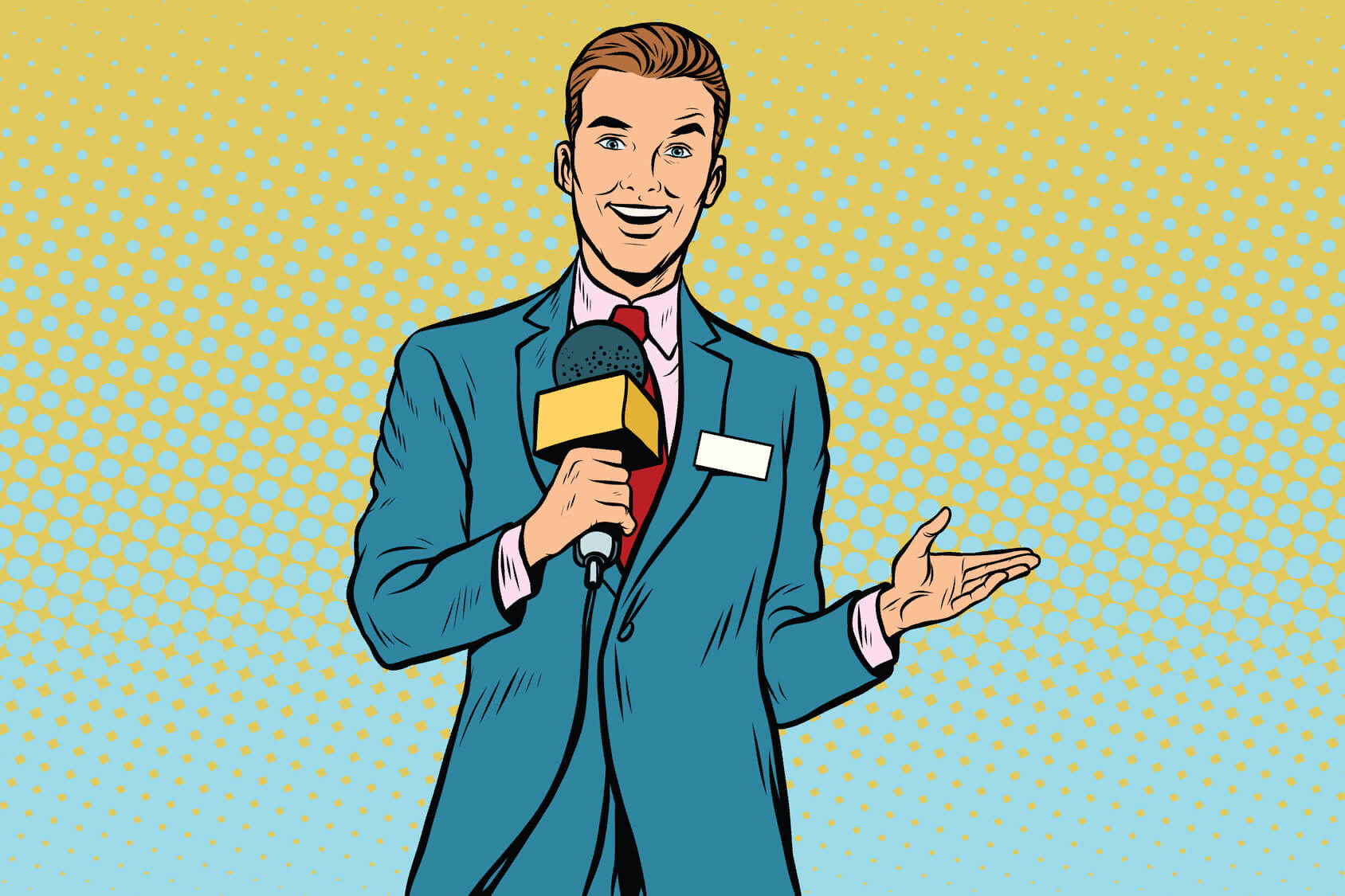 В обставинах дикого капіталізму, які склалися після загибелі соціалістичної командно-адміністративної системи, мас-медіа вдалося досягти певного успіху. І цей свій практичний досвід вони абсолютизують і вважають істиною в останній інстанції.
Якщо американська преса виробила традицію інформаційної журналістики, яка нічим не зобов'язана своїм читачам, окрім цікавої інформації дуже часто сенсаційного або розважального типу, то в українському психо-етнічному просторі ця засада не спрацьовує. Українська людина звикла до журналістики публіцистичної, такої, що втручається в її життя, допомагає вижити, розв'язати проблеми, ефективна та дієва, зі сторінок якої журналіст невимушено розмовляє з читачем, увіходить у його світ.
5. Районна газета сьогодні.
У всьому світі вважається, що газети не повинні належати державі, що вони за такої умови втрачають, мовляв, здатність об'єктивно інформувати громадян про події. Газети повинні бути в приватних руках.
Чим обернулося сповідування цієї засади в Україні?
Уціліли наші районні видання — наш український скарб, надія, яка мусить стати плацдармом для відродження великої України. 

Тому тут випливають три імперативні висновки, що починаються зі слова «мусить»:
Мусить бути збережена, врятована районна преса
Мусить бути наданий особливий статус сприяння українським газетам.
Мусить вона мати надійну підтримку держави та бути гарантом державності
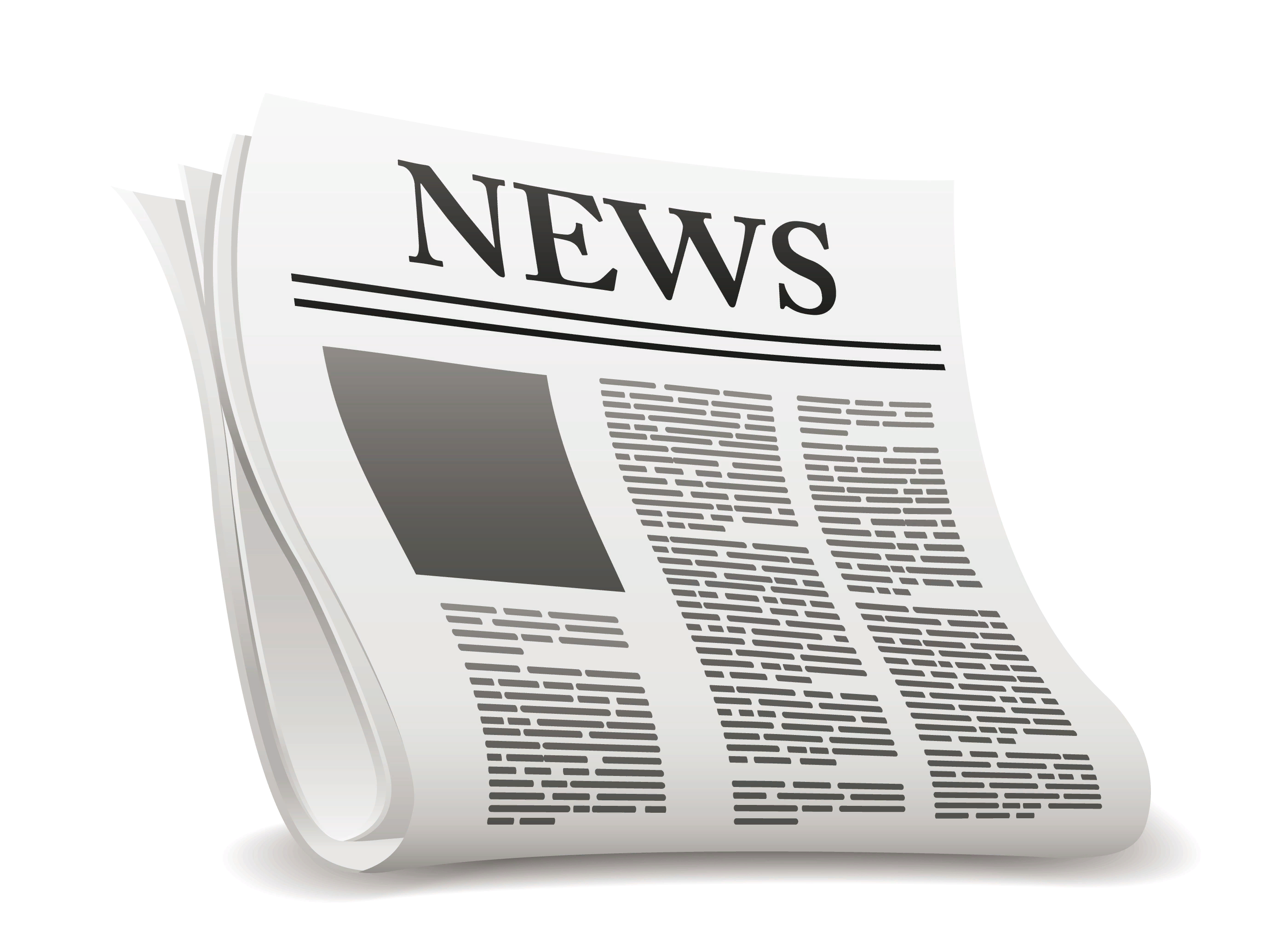 Газети, віддавши інформаційні функції ефірним ЗМІ, все більше захоплюють функцію аналітичну, пояснювальну. Від них читачі чекають не простих повідомлень, вони їх уже отримали з радіо та телебачення, а розгорнутого аналізу. На людину нині обрушується такий бурхливий потік новин, що самотужки вона неспроможна їх ні узагальнити, ні пояснити. Але це й стає функцією газетного журналіста (оглядача).
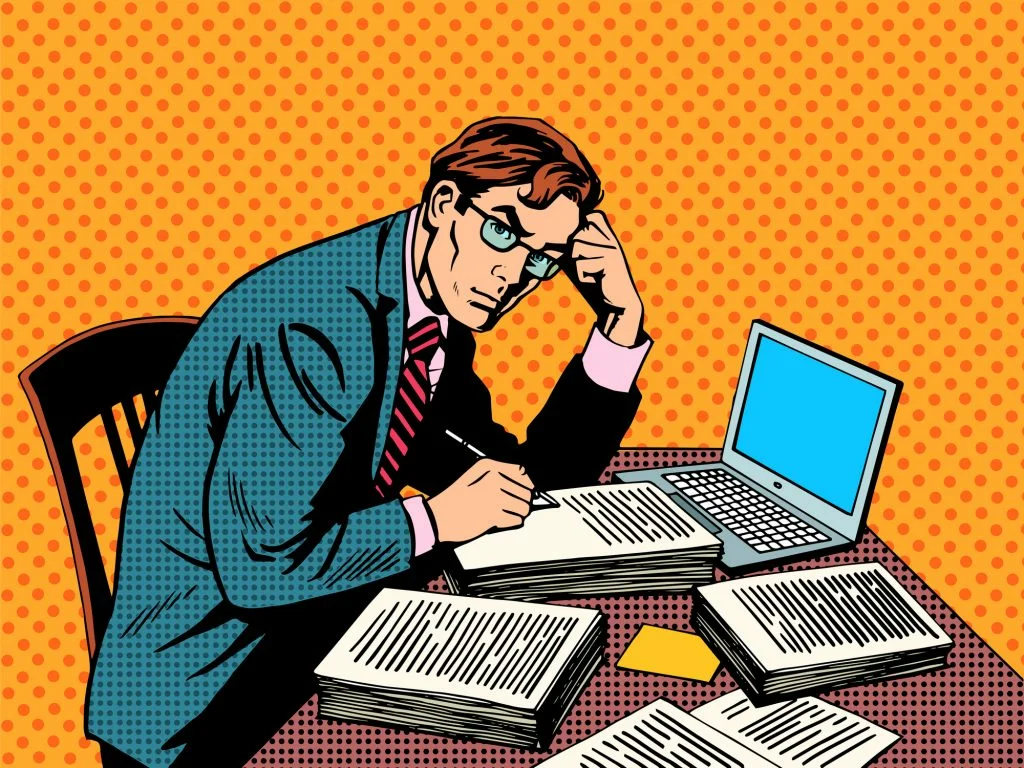 6. Регіональні медіа в сучасному інформаційному просторі.
Українська регіональна журналістика потрапила в нестандартні обставини, що відрізняються від нормативних уявлень, які склалися в світовому інформаційному досвіді.
Регіональна журналістика, особливо районна, потрапила в складну, патову, парадоксальну ситуацію, коли газета, співзасновником якої є Рада, а отже, і, дотує її з свого бюджету, оголошувалася «більшовицьким анахронізмом», а як самостійне економічне підприємство існувати вона все одно не могла.
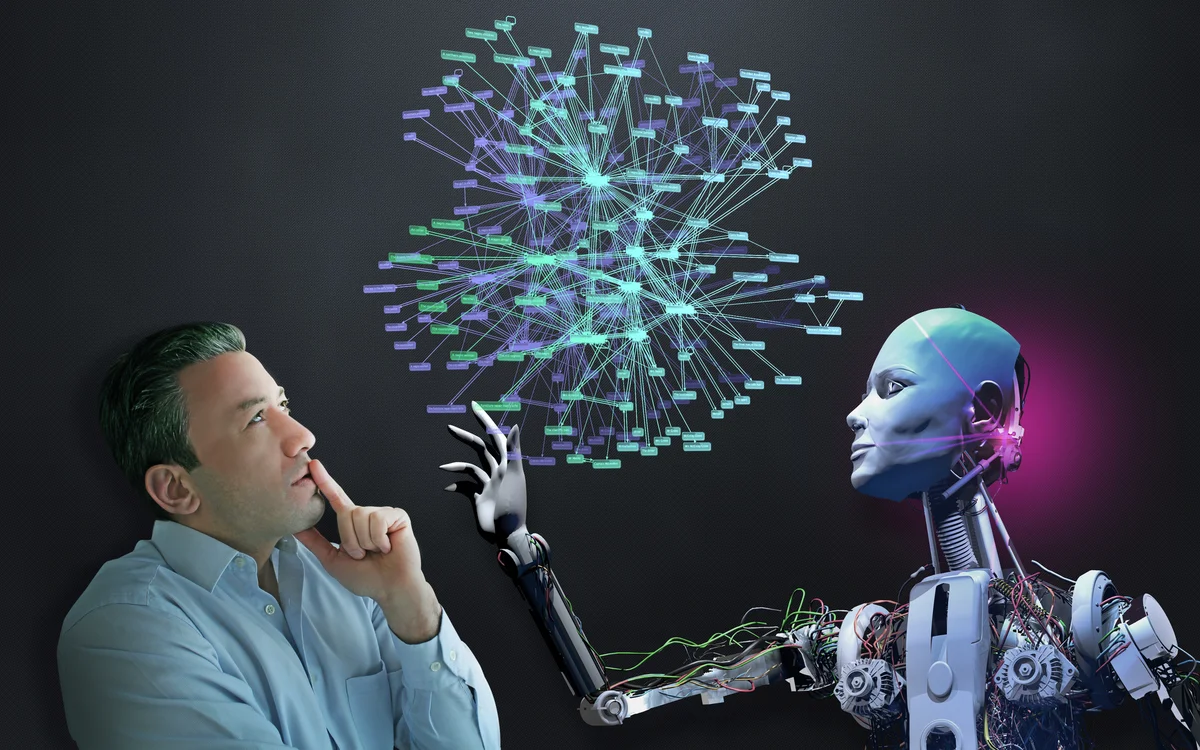 В сучасному світі відбувається видатний за своїм значенням процес перерозподілу інформаційних функцій між різноманітними видами журналістики. Сутність цього процесу полягає в тому, що сьогодні місцева преса не зобов'язана демонструвати свою політичну лояльність до центру, вміщуючи на своїх сторінках повідомлення з столичного чи навіть загальнодержавного життя, а може зосередитися цілком на місцевих, локальних подіях. Не становлячи ніякого інтересу для сусідів, місцеві події мають визначну самодостатню вартість для населення певного регіону.
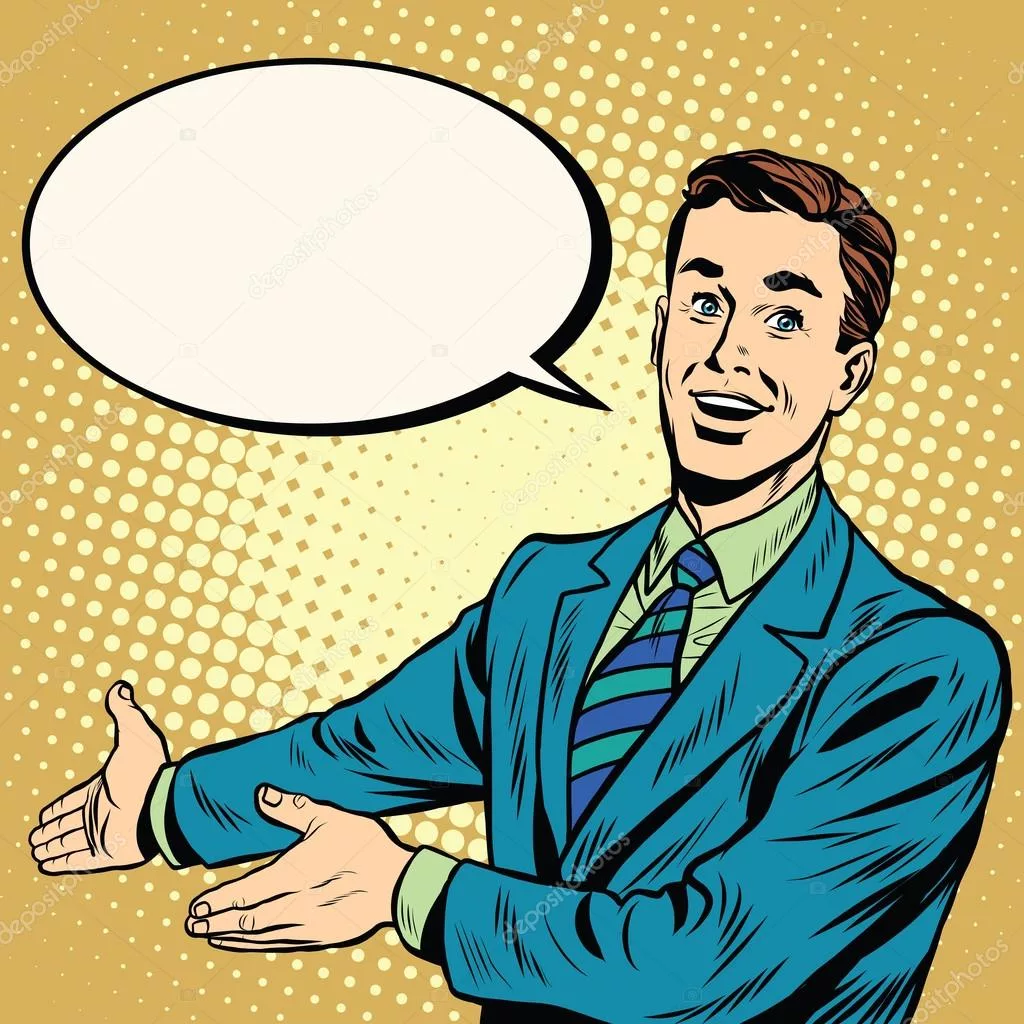 ДЯКУЮ ЗА УВАГУ!